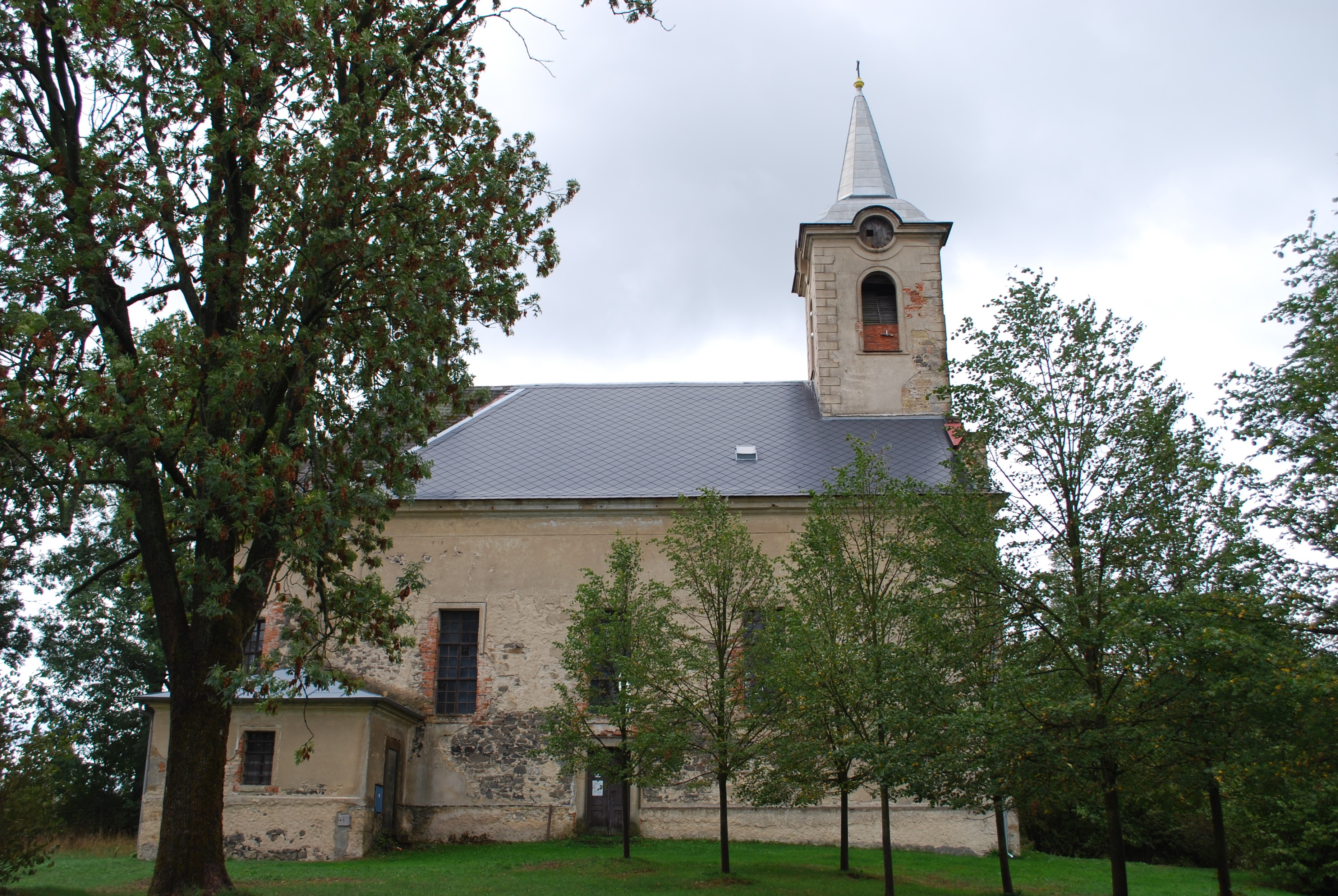 Kostel Povýšení sv. Kříže v Novém Oldřichově
před obnovou
Kostel Povýšení sv. Kříže v Novém Oldřichověpřed obnovou
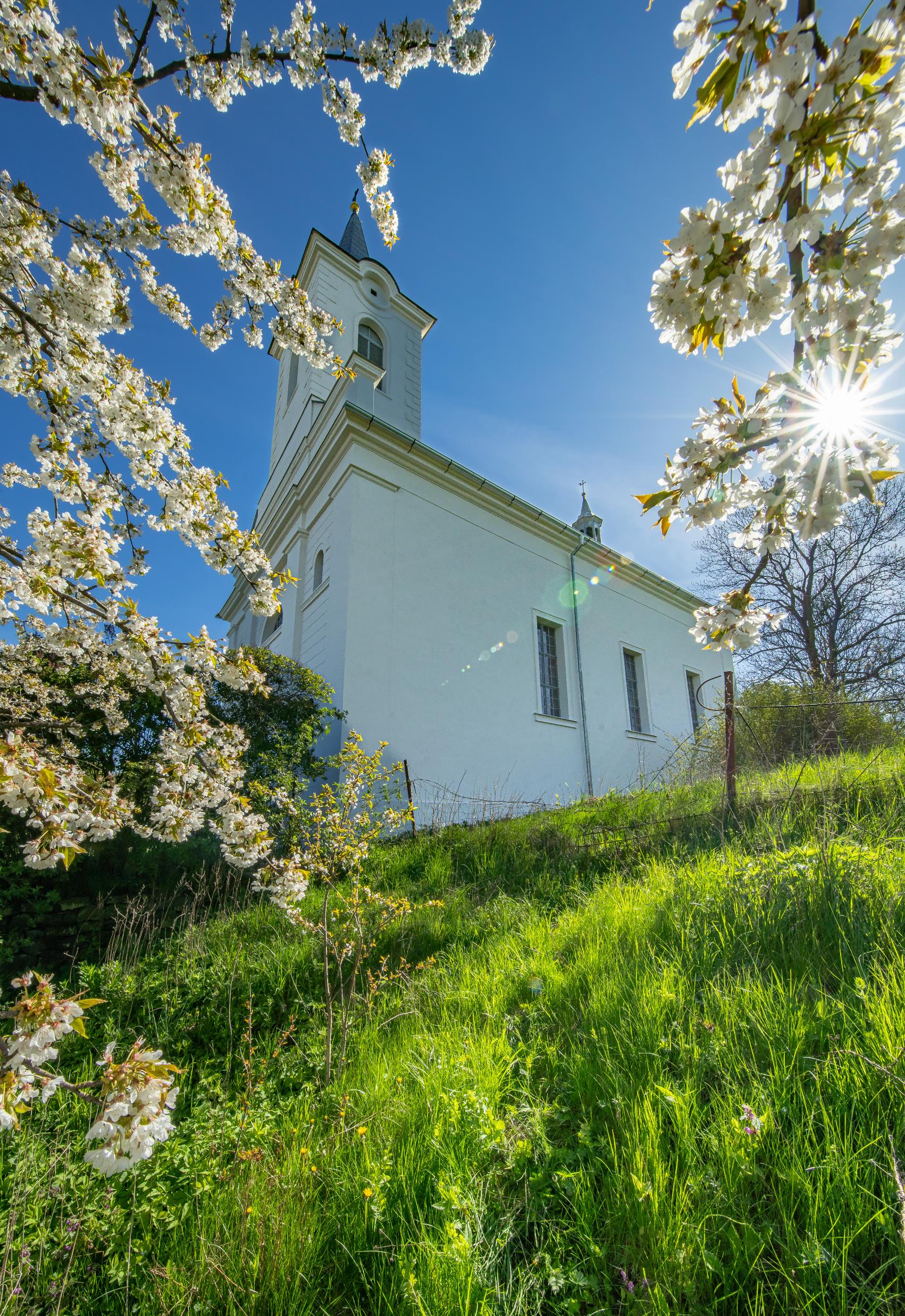 Kostel Povýšení sv. Kříže v Novém Oldřichově
po obnově
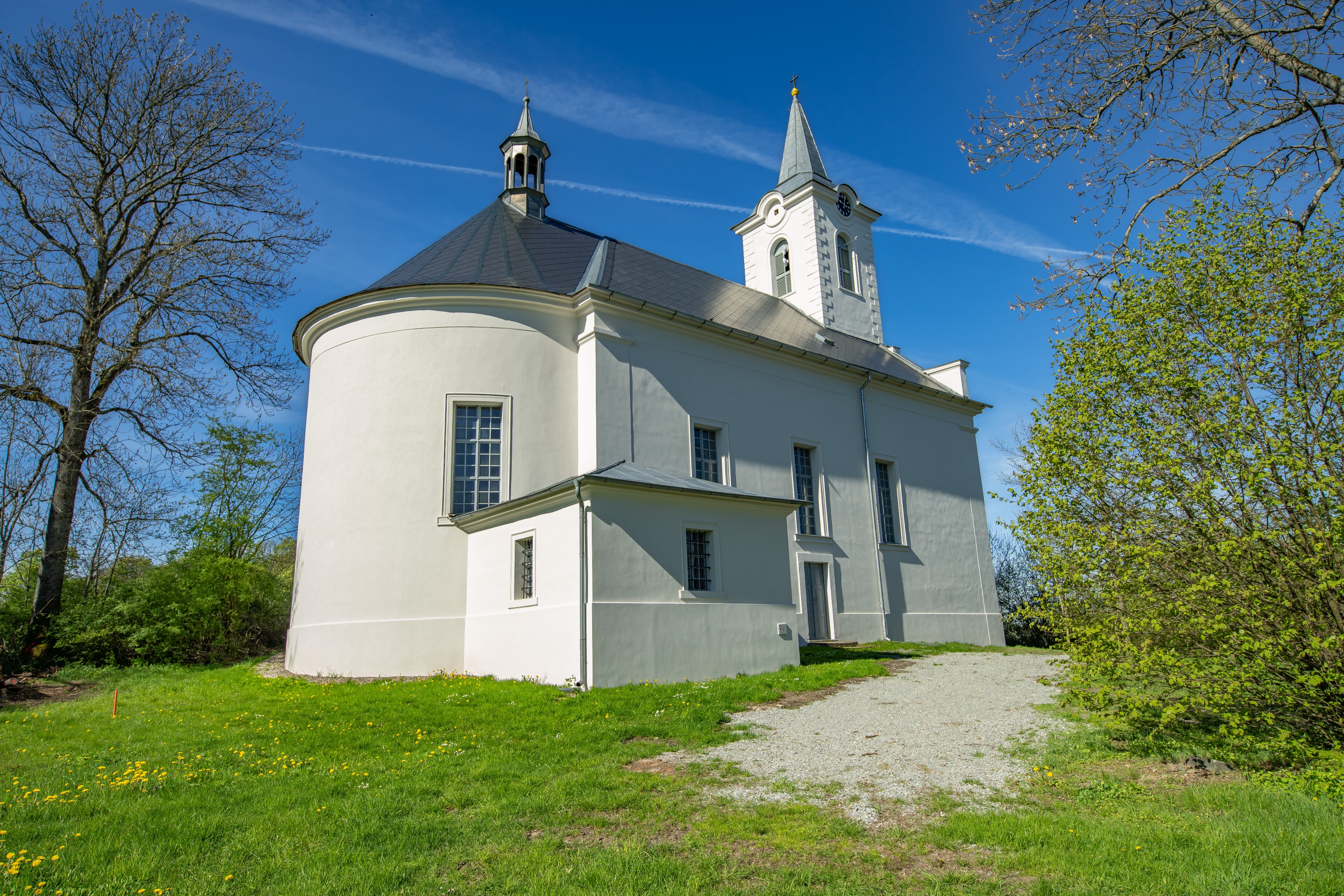 Kostel Povýšení sv. Kříže v Novém Oldřichově
po obnově